Figure 8. Increased spiking and bursting activity in CA1 pyramidal neurons of presymptomatic TKO mice. (A–C) Firing ...
Cereb Cortex, Volume 23, Issue 3, March 2013, Pages 581–593, https://doi.org/10.1093/cercor/bhs041
The content of this slide may be subject to copyright: please see the slide notes for details.
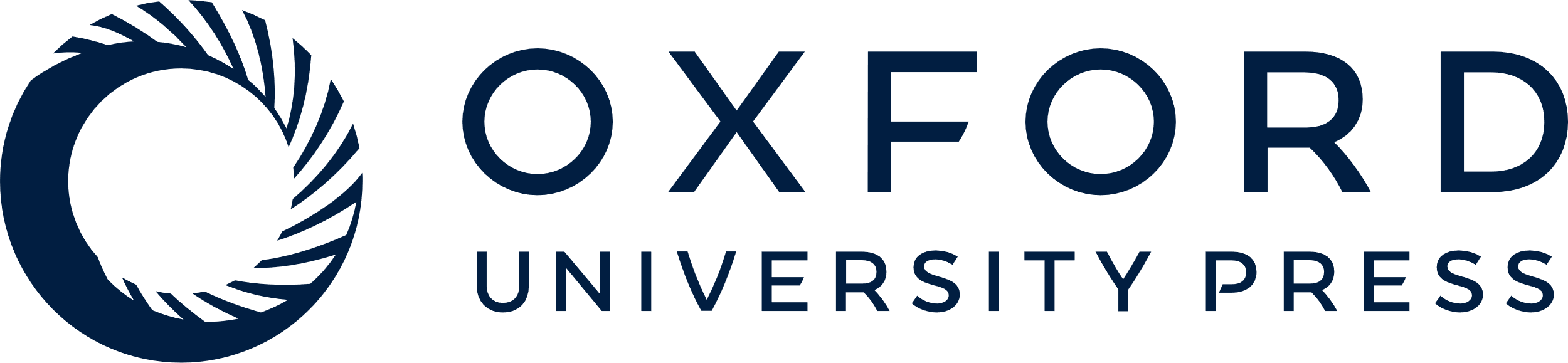 [Speaker Notes: Figure 8. Increased spiking and bursting activity in CA1 pyramidal neurons of presymptomatic TKO mice. (A–C) Firing behavior of regular-spiking CA1 pyramidal cells in young WT and TKO mice. Representative current-clamp recordings (A), input resistance (B), and spiking frequency plotted as a function of the injected current (C) are shown. Data in B and C are means ± SEM (WT, n = 22 and n = 21; TKO, n = 24 and n = 16; in panels B and C, respectively). (D–F) Firing behavior of representative bursting CA1 pyramidal cells in young WT and TKO mice (D). The membrane threshold (means ± SEM) to evoke bursts was lower in TKO (n = 18) than in WT (n = 14) neurons (E), whereas the intraburst frequency (means ± SEM) was higher in TKO than in WT neurons. Data were analyzed by using one-way ANOVA for repeated measures or the Student's t-test (*P  0.05, chi-square test).


Unless provided in the caption above, the following copyright applies to the content of this slide: © The Author 2012. Published by Oxford University Press. All rights reserved. For permissions, please e-mail: journals.permissions@oup.com]